Revoluce 
v pohybu
Uhlíková stopa
Elektromobilita
Doprava
vytvořila Emma Hošková
Revoluce 
v pohybu
Uhlíková stopa
Čistá energie
Elektromobilita
CO JE TO UHLÍKOVÁ STOPA?
= množství skleníkových plynů, které jsou uvolňovány do atmosféry
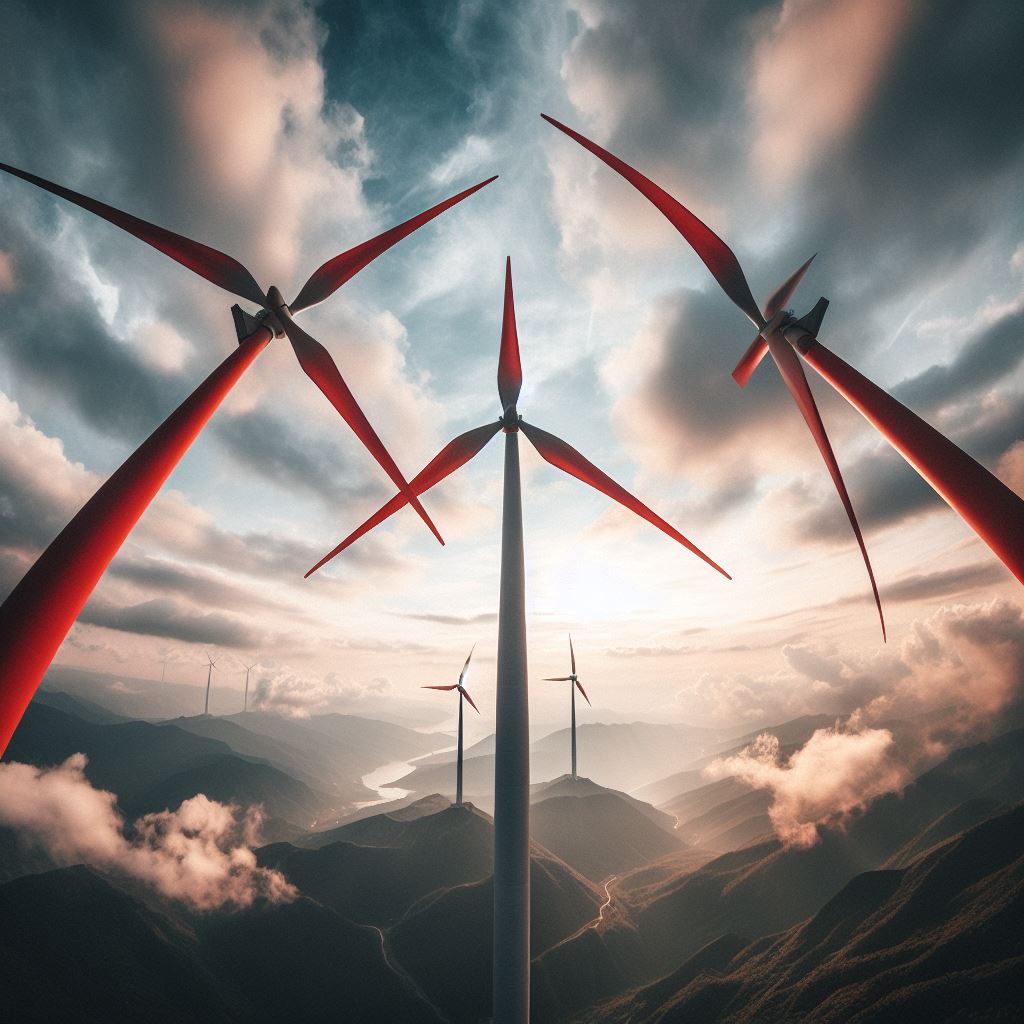 PŘÍMÁ UHLÍKOVÁ STOPA
Přímé emise, které vyplývají z činnosti jednotlivce
Spalování paliv, výfukové plyny vozidel
NEPŘÍMÁ UHLÍKOVÁ STOPA
Emise vznikající při výrobě elektřiny nebo tepla
Emise vznikající při vzniku výroby produktu (doprava,  výroba, využití, likvidace)
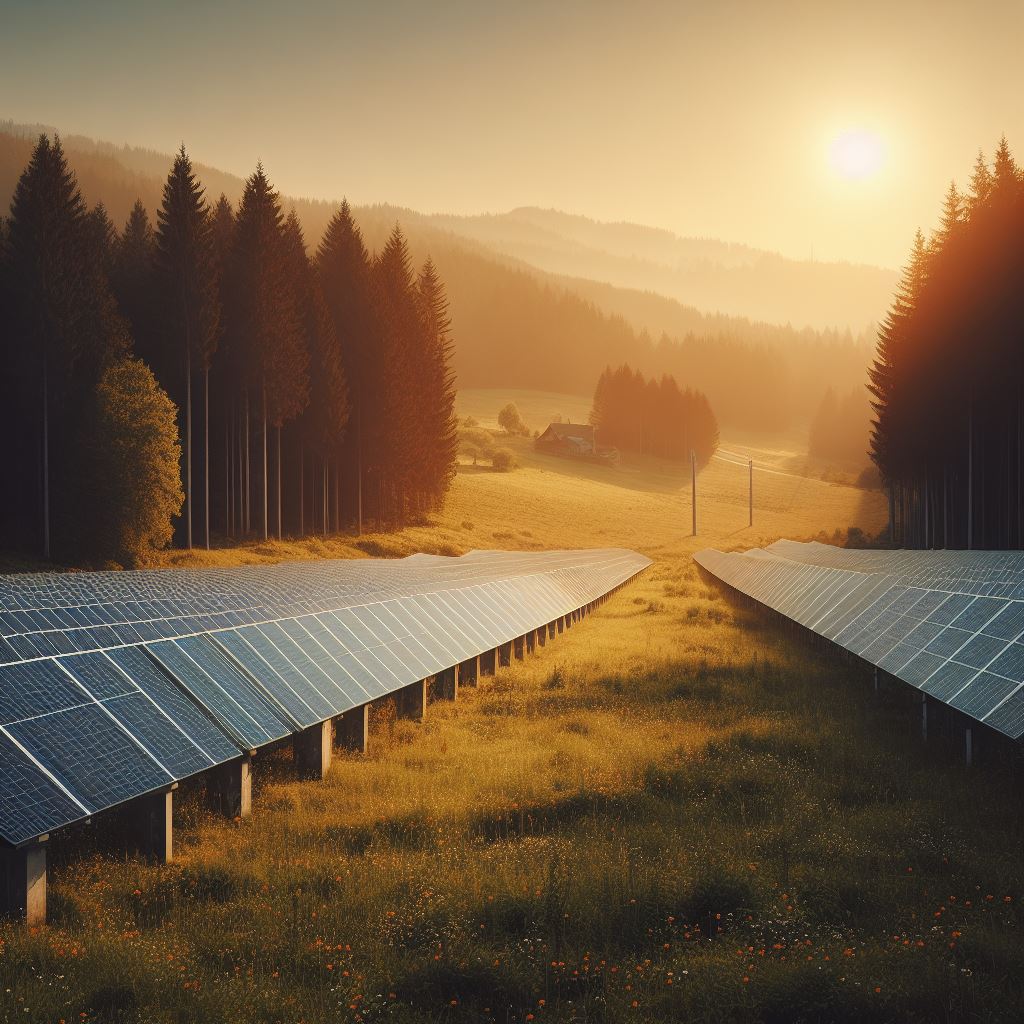 ČISTÁ ENERGIE
Energie získaná z obnovitelných zdrojů/zdrojů šetrnějších                k přírodě
Solární energie
Větrná energie
Vodní energie
Geotermální energie
Biomasa
Oceánská energie
Elektromobilita
Elektrická energie pohánějící dopravní prostředky
Hlavní cíl: snižovat závislost na fosilních palivech
Přispívá k udržitelnějšímu způsobu dopravy
ELEKTROAUTOMOBILY
Automobily poháněny elektřinou
Elektromotory napájené elektrobateriemi
Auta plně elektrická: BEV - Battery Electric Vehicle


Auta s kombinací spalovacího motoru a elektromotoru: PHEV - Plug-in Hybrid Electric Vehicle
Elektromobilita:
Elektrokola
v posledních letech 	populární
možnost kombinace lidské 	síly a elektrického pohonu

Elektrokoloběžky
používané spíše pro krátké vzdálenosti
Elektromobilita:
Trolejbusy
Tramvaje
Elektrobusy
Elektrické vlaky
Elektrická letadla
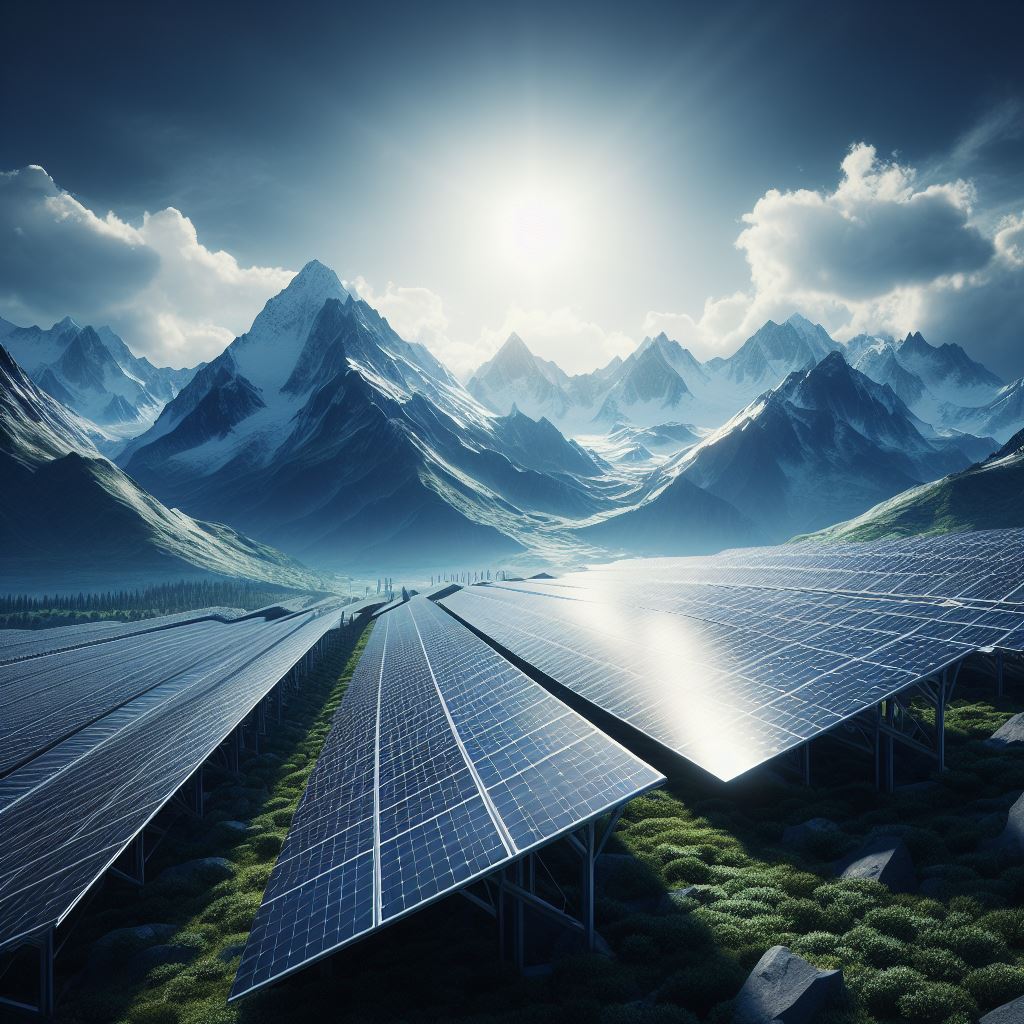 Kdy naposledy jste něco udělaly pro naší planetu?
Planetu Zemi máme jenom jednu.
Starejme se o ni.
DĚKUJI ZA POZORNOST
Zdroje:
Image Creator
Chat GPT